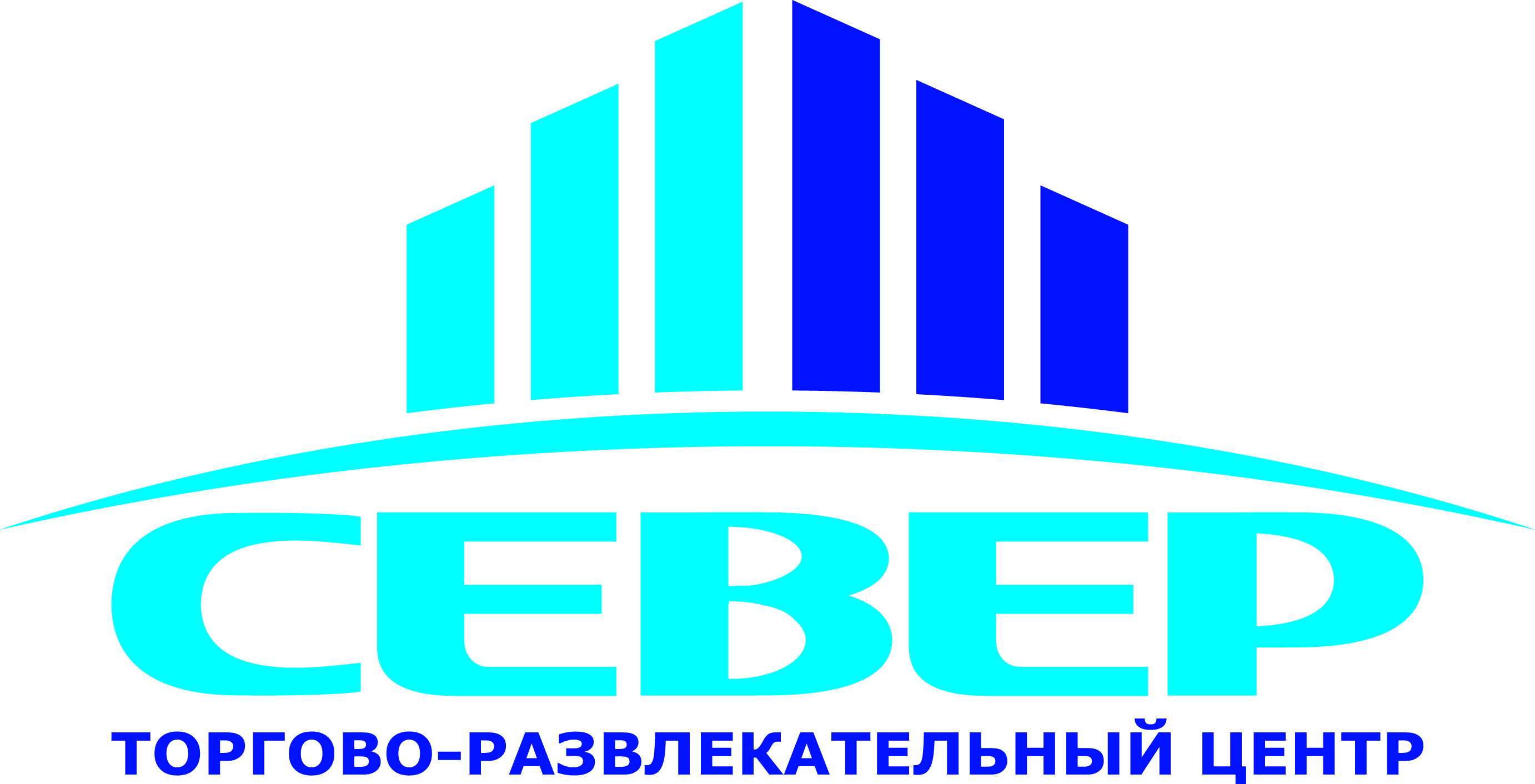 Рекламные возможности ТРЦ «Север».
Содержание
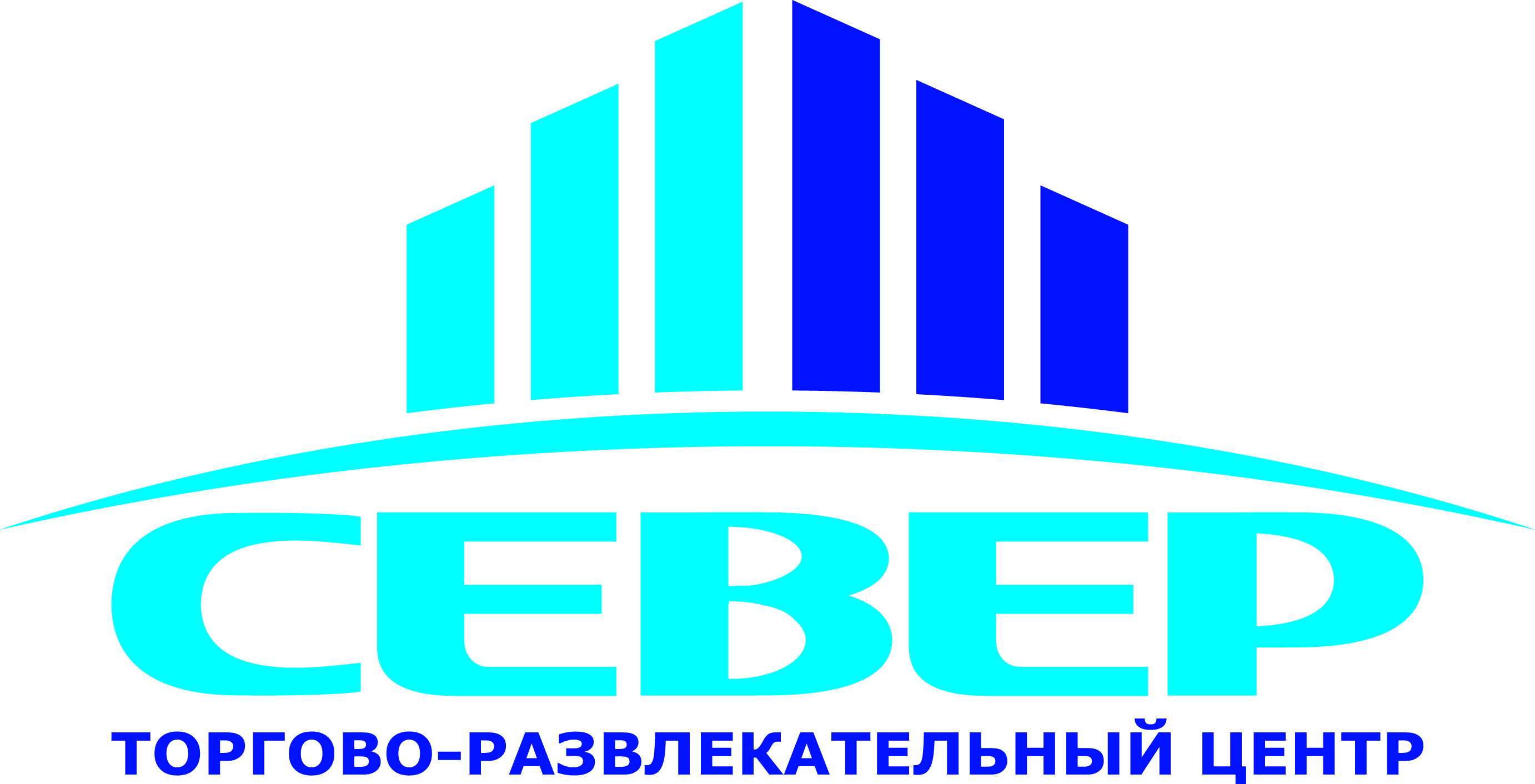 1. Аудио-реклама на территории ТРЦ "Север»2. Проведение промо-акций на территории ТРЦ "Север» 3. Статистика посещаемости ТРЦ «Север»
      4. Размещение баннерной рекламы на сайте ТРЦ «СЕВЕР»
      5. Статистика сайта
1. Аудио-реклама на территории ТРЦ "Север"
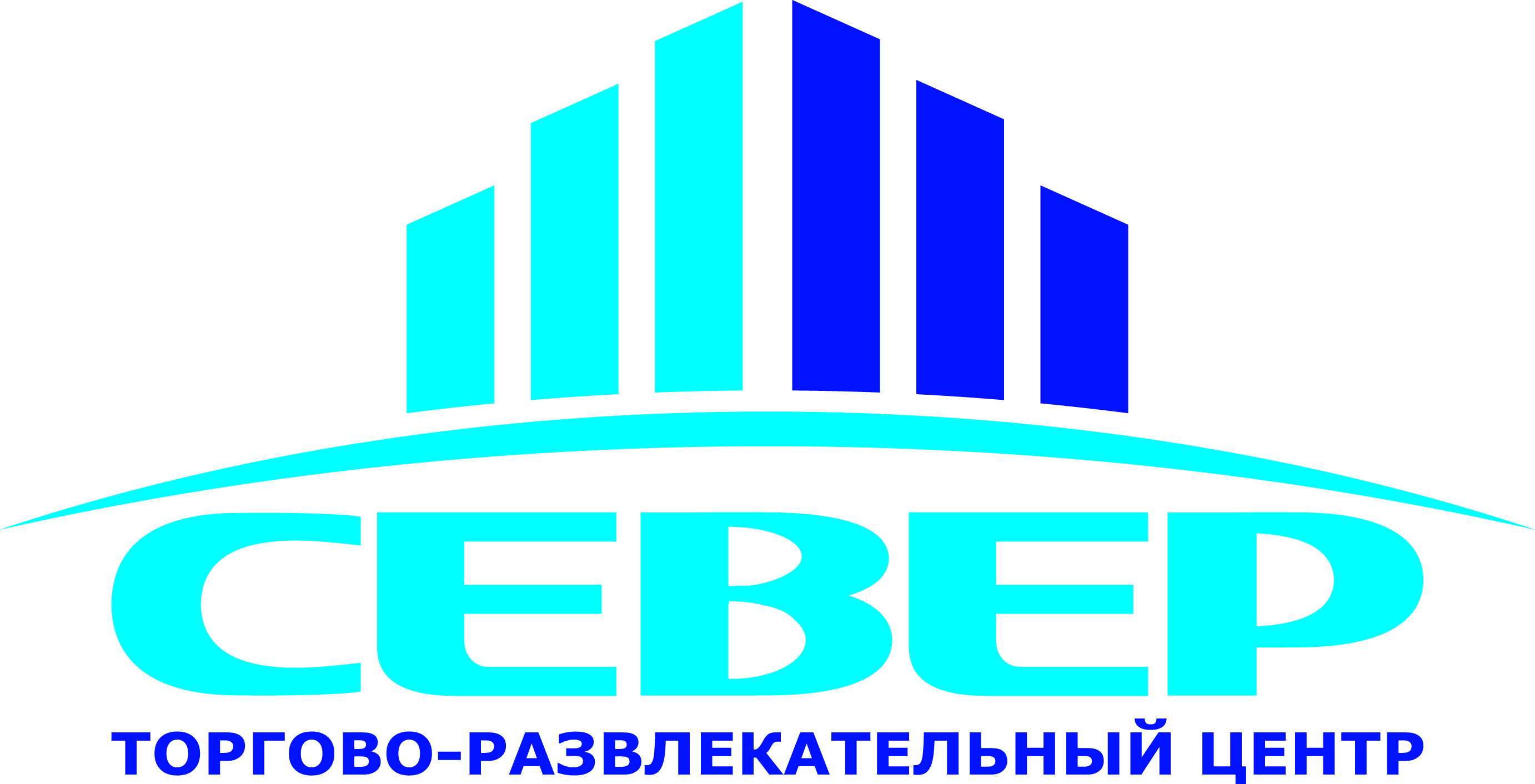 Аудио-реклама является очень важным, эффективным рекламным инструментом. Аудио-ролики, транслируемые в местах продаж — это отличный метод воздействия на аудиторию. В Вашем распоряжении прокат аудио-ролика на внутреннем радио (в торговых галереях на 0,1,2,3 этаж) . Пользуйтесь.
Хронометраж ролика до 30 секунд. Формат - mp3.
2. Проведение промо-акций
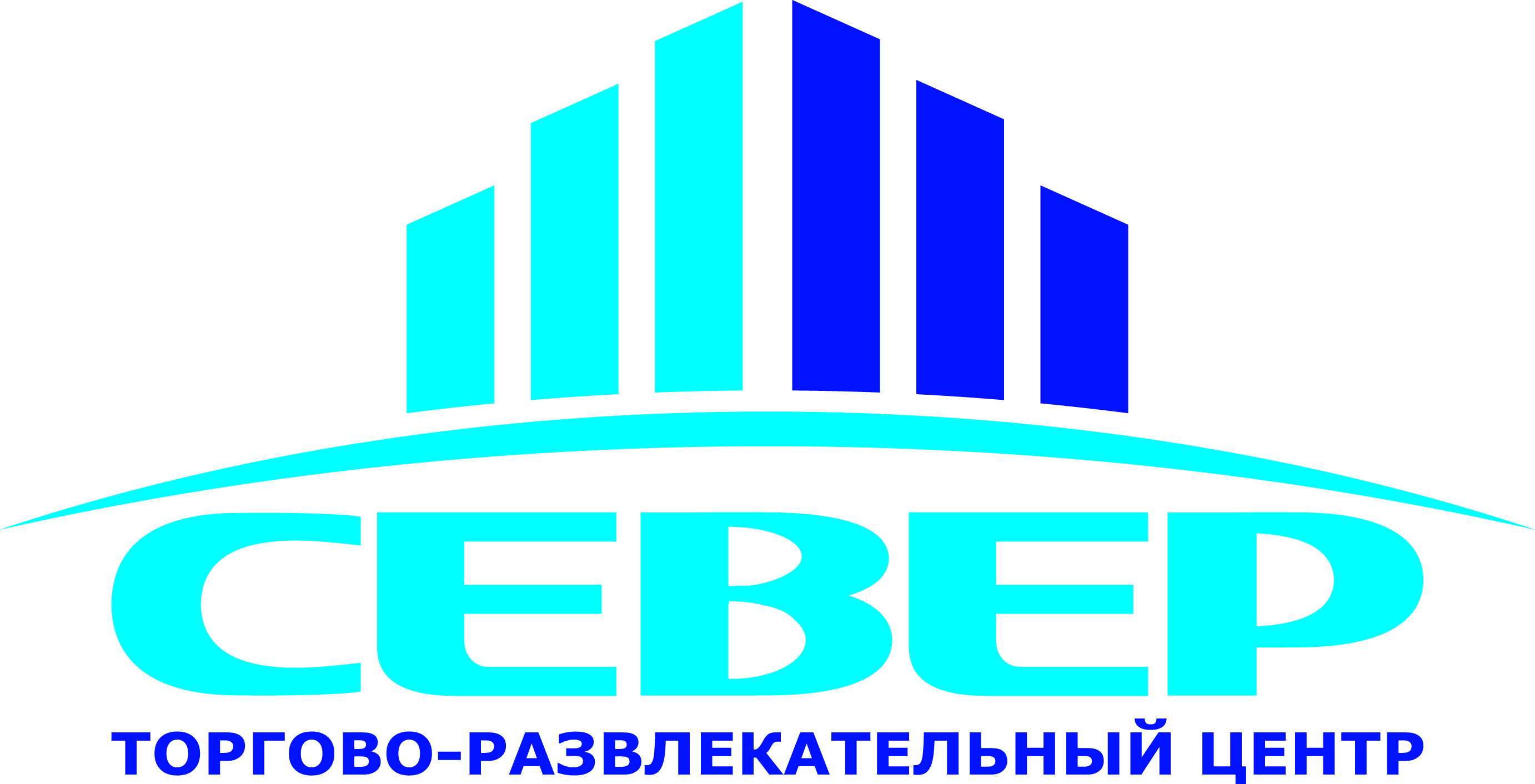 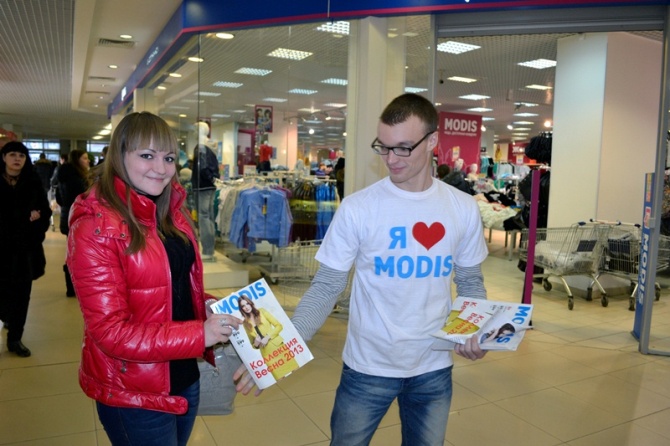 Предоставляем площадки на территории ТРЦ «Север» для проведение промо-акций.
Расчет стоимости:
Стандартная промо-акция: максимум два  вежливых промоутера в фирменной одежде раздают рекламный материал на территории ТРЦ «Север» (торговые галереи, парковка).
 Привлечение более 2-х промоутеров к раздаче рекламного материала на территории ТРЦ «Север» запрещено.
Стоимость проведения нестандартных промо-акций рассчитывается индивидуально. 
Условие: Необходимо направить по электронной почте на адрес arenda.sever@mail.ru или передать лично в департамент развития ТРЦ «Север» письменное заявление о разрешении проведения промо-акции с указанием сроков и места проведения, характера, фотографии (макета) рекламного оборудования, прочих условий и приложения экземпляра раздаточного материала.
3. Размещение баннерной рекламы на сайте     ТРЦ «СЕВЕР» www.sever-buzuluk.ru
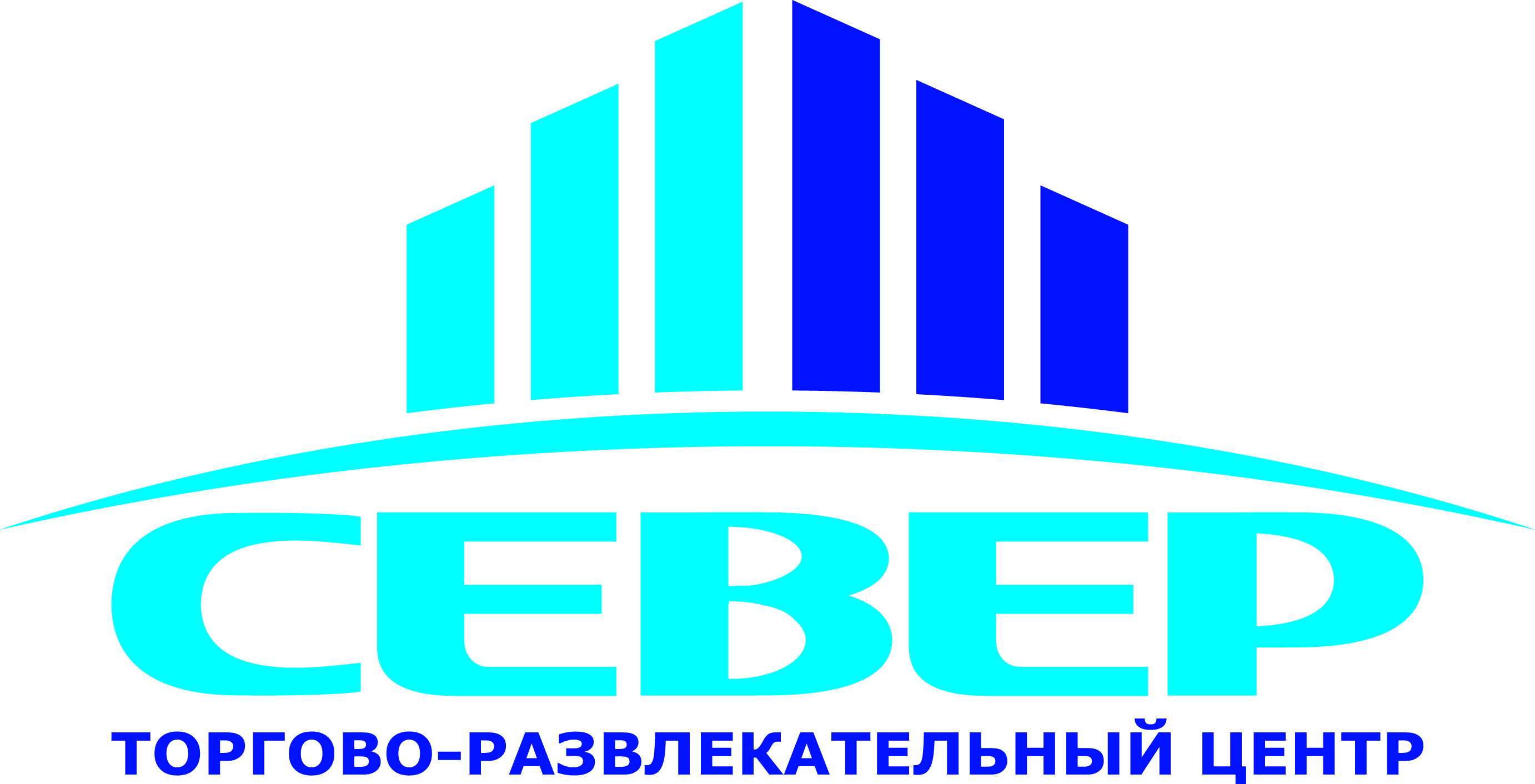 Большой баннер в центре страницы:
- размер 786х455 пикселей
- разрешение: от 72 до 150 точек на дюйм
- ориентация горизонтальная
цветовая палитра RGB
Стоимость в месяц: 1500руб.
АКЦИЯ!!! При размещении от 3 месяцев + 1 месяц в ПОДАРОК
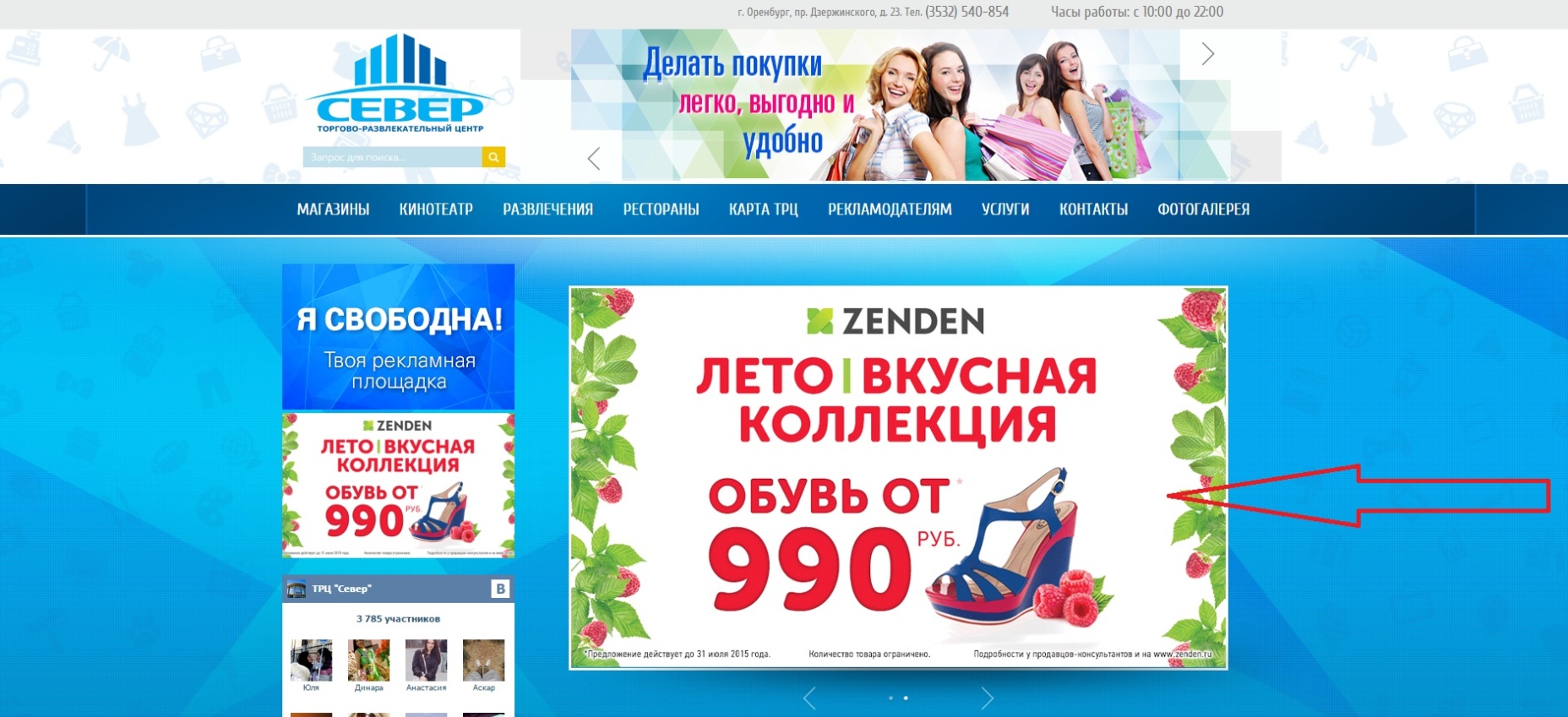 4. Размещение баннерной рекламы на сайте     ТРЦ «СЕВЕР» www.sever-buzuluk.ru
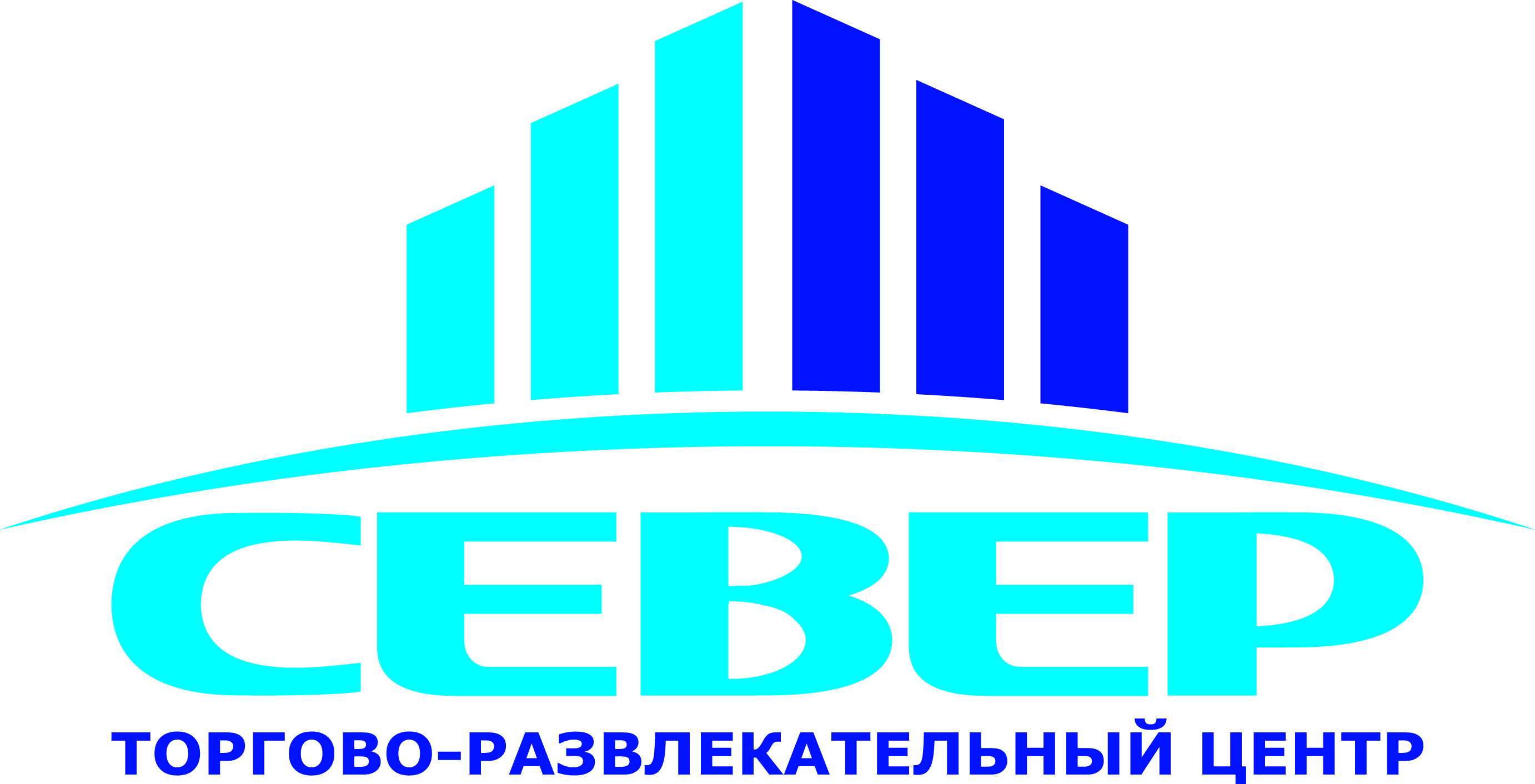 Маленький баннер слева:
- размер 280х175 пикселей
- разрешение: от 72 до 150 точек на дюйм
- ориентация горизонтальная
цветовая палитра RGB
Стоимость в месяц: 1000руб.
АКЦИЯ!!! При размещении от 3 месяцев + 1 месяц в ПОДАРОК
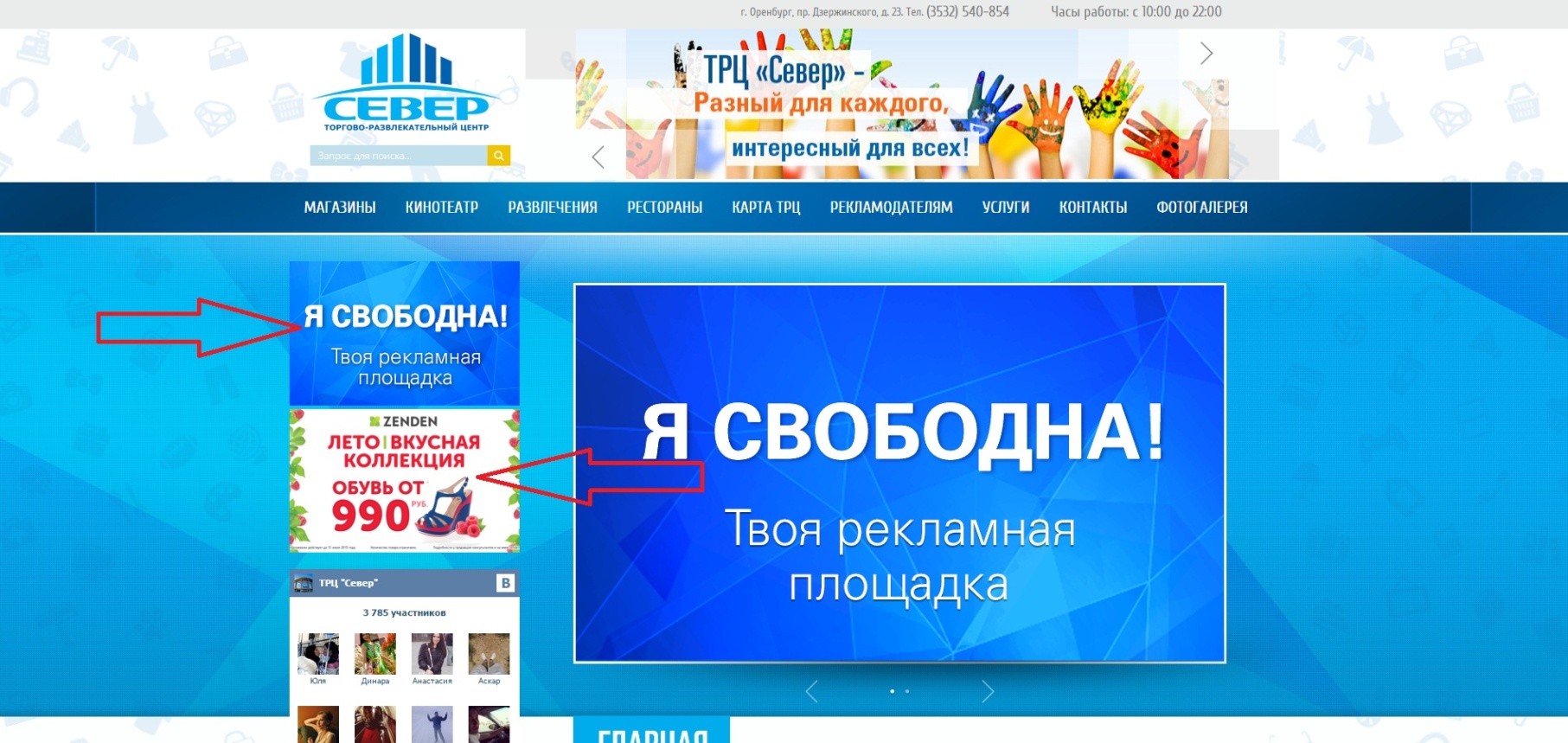 5. Размещение баннерной рекламы на сайте     ТРЦ «СЕВЕР» www.sever-buzuluk.ru
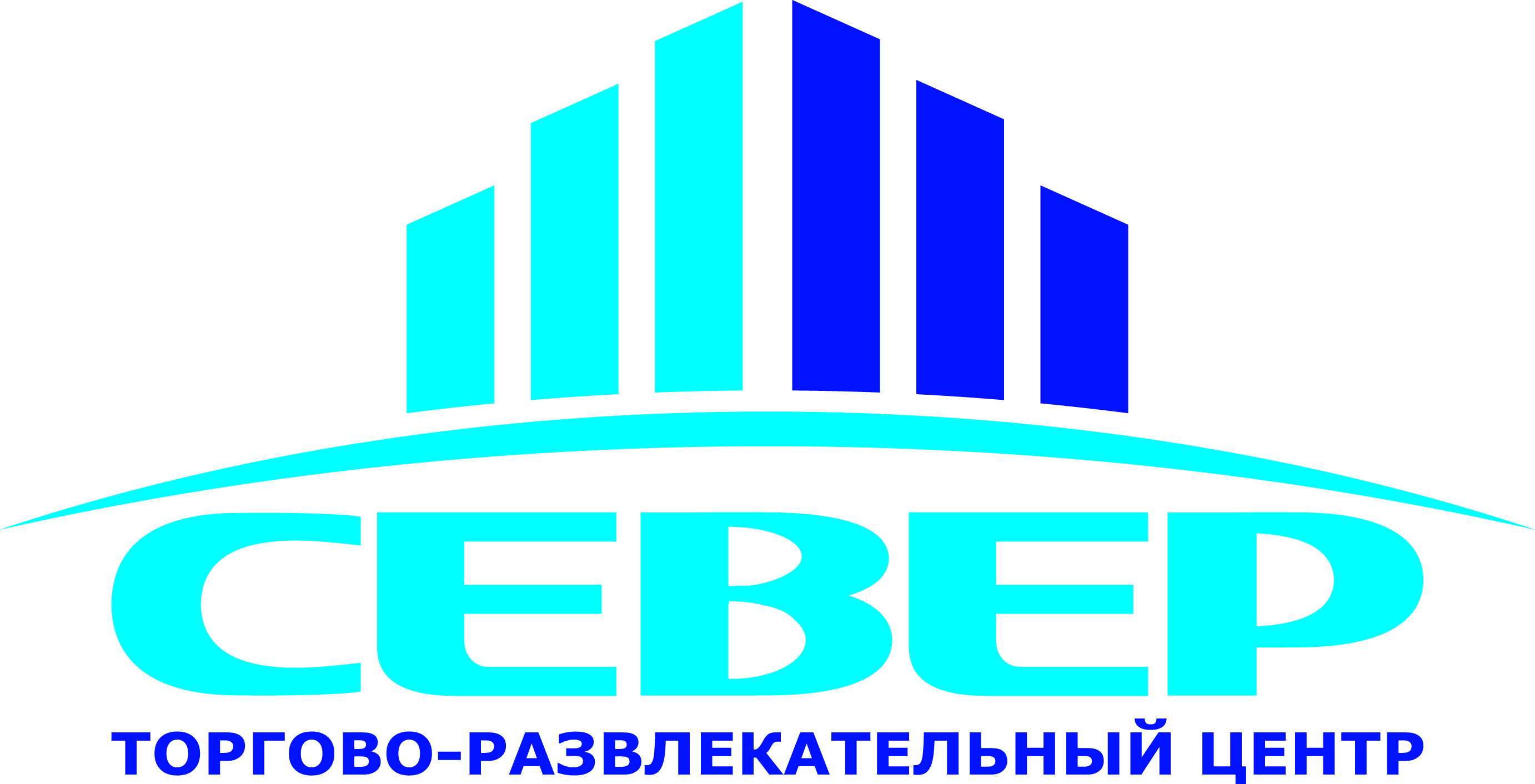 Баннер в шапке сайта, отражается при любом переходе и на всех страницах сайта:
- размер 914х183 пикселей
- разрешение: от 72 до 150 точек на дюйм
- ориентация горизонтальная
- цветовая палитра RGB
отступ текста слева и справа - как на изображении (по диагонали)
Стоимость в месяц: 1500руб.
АКЦИЯ!!! При размещении от 3 месяцев + 1 месяц в ПОДАРОК
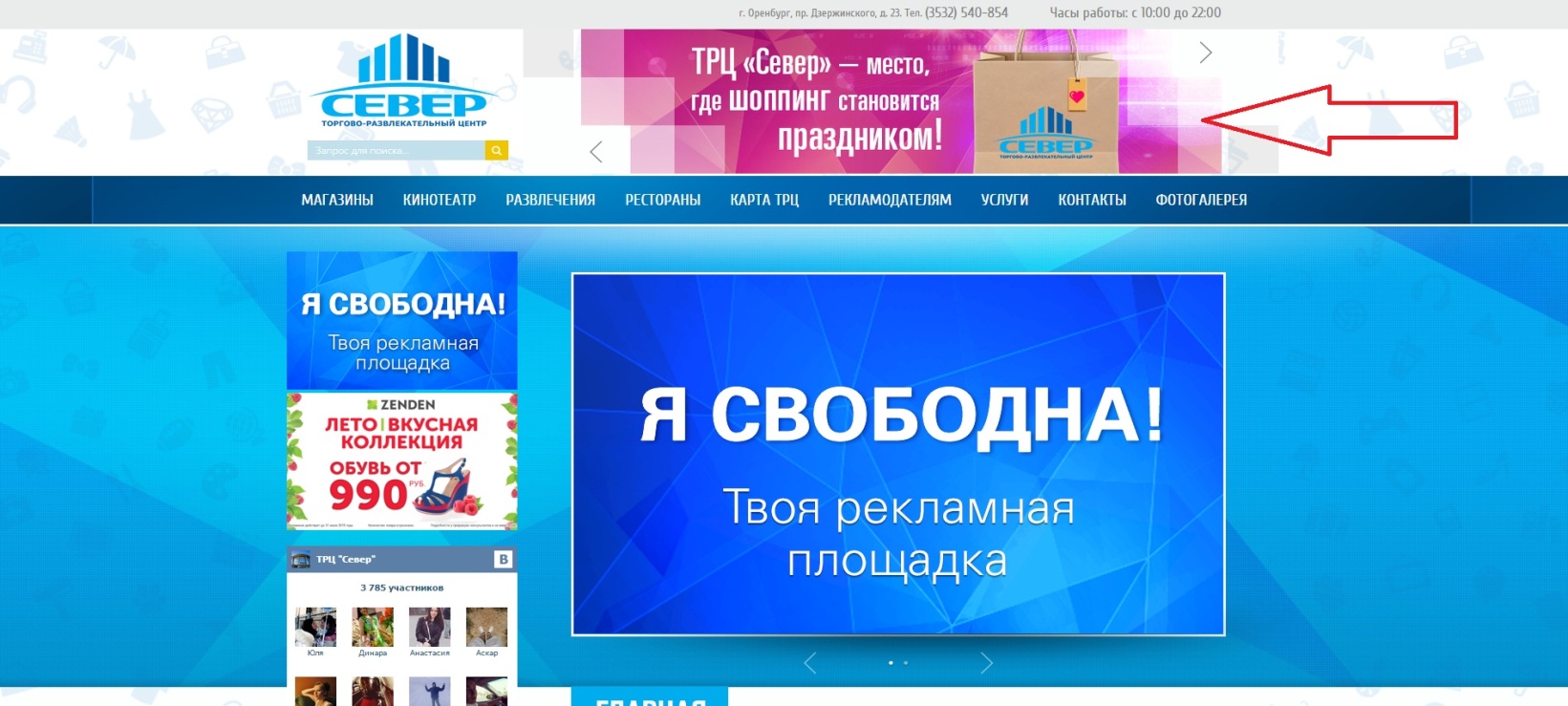 6. Статистика сайта www.sever-buzuluk.ru
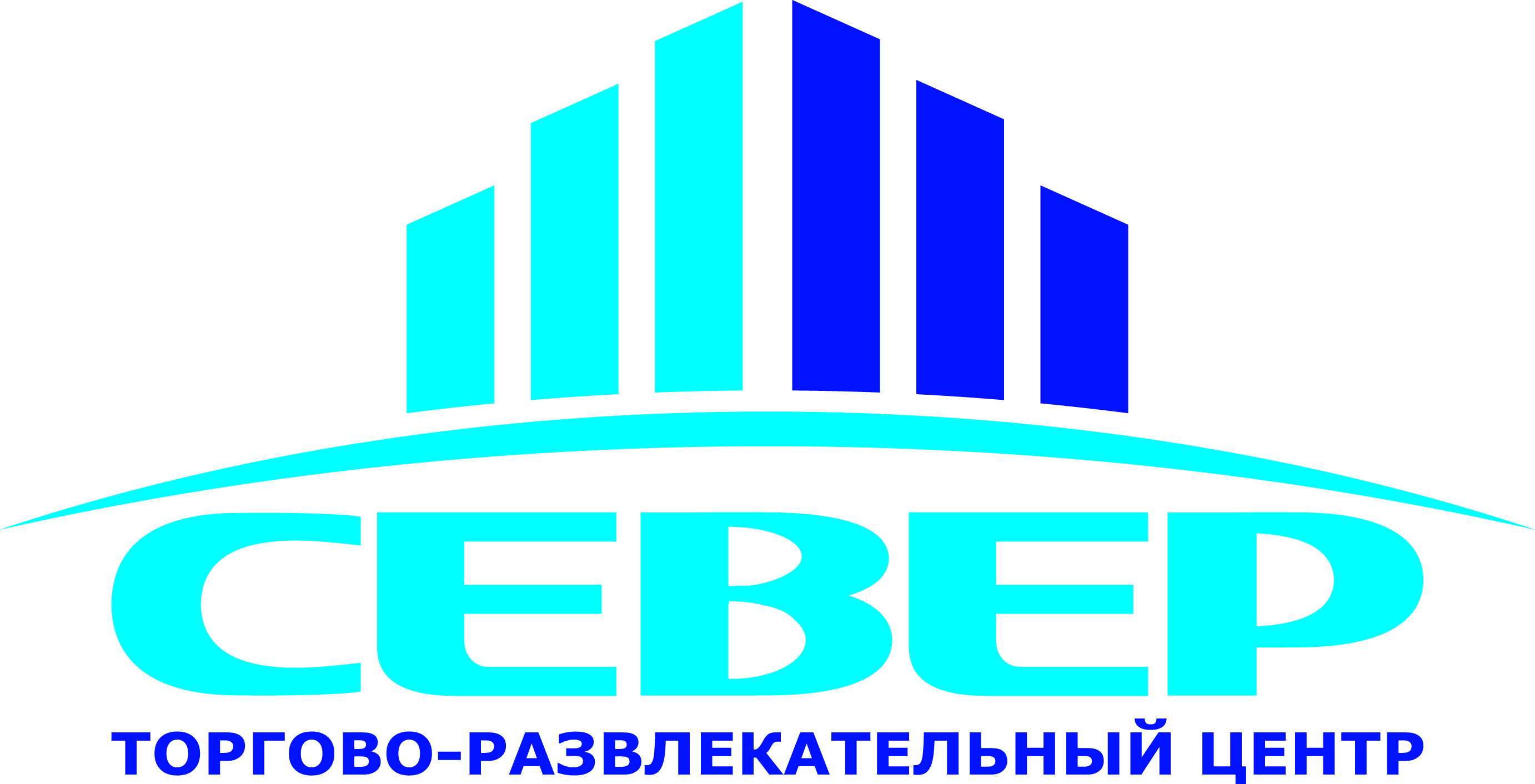 По данным статистики сайта ТРЦ«СЕВЕР» www.sever-buzuluk.ru за квартал:
Визитов – 64 892
Просмотров – 221 270
Новые посетители – 90,2%
Средняя численность посещаемости в день – 728 человека
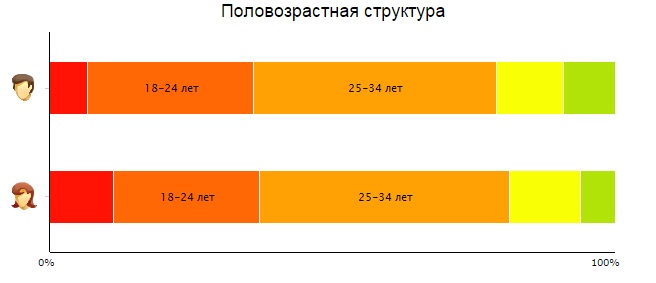 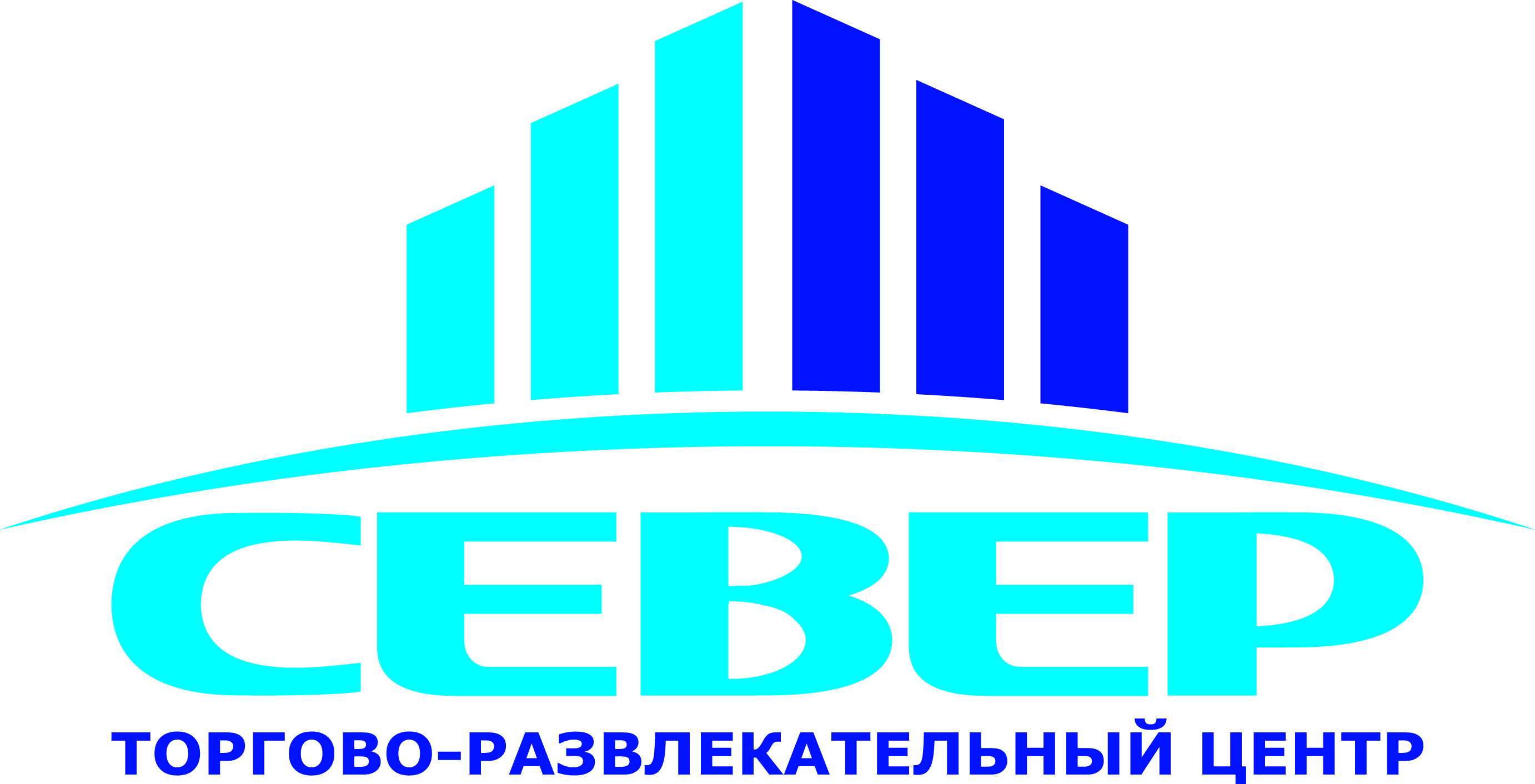 Пусть все увидят и услышат о Вас!     По всем вопросам обращаться в департамент развития ТРЦ «СЕВЕР»:Менеджер по рекламеЕвгения Каклюшина тел. 8 932 545 02 01e-mail: arenda.sever@mail.ru
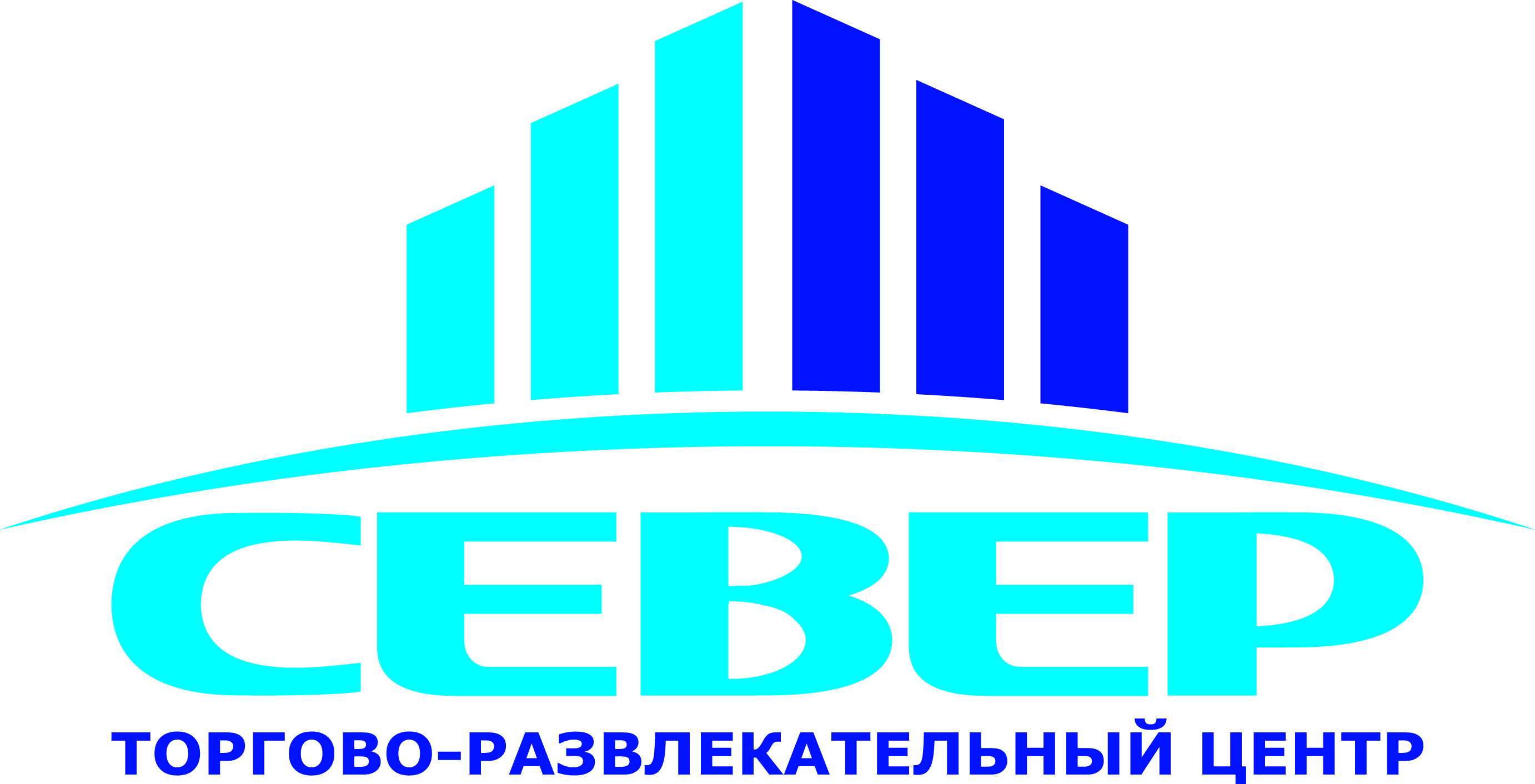 Спасибо за внимание !